D4 - Synesthesia
Design Review Presentation
Abhishek Agarwal
Parth Maheshwari
Rachana Murali Narayanan
Use Case & Requirements
Automating light shows for performers using minimal equipment and real-time signal processing
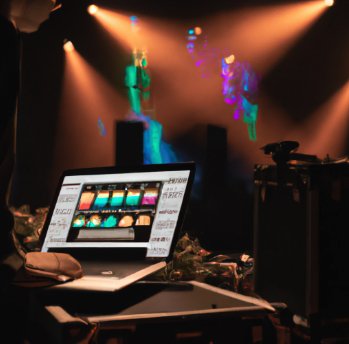 Our sandbox visualization
[Speaker Notes: https://support.biamp.com/Tesira/Video/Video_and_network_latency 
Automate light show programming for musical performers
Reduce lighting preparation time for performers
Produce light shows that reflect nuances of the music better than current systems]
Signal Processing
Genre Classifier
Sampling & windowing
Show
Feature extraction
Shazam Recognition API
Audio Stream
Global Musical Parameters
Spotify Features API
Lighting Engine
Light Set
UI & Manual Overrides
Key
Lighting Logic
Software
API/Off The Shelf
Newly Designed
Hardware
Execution Queue
Signals
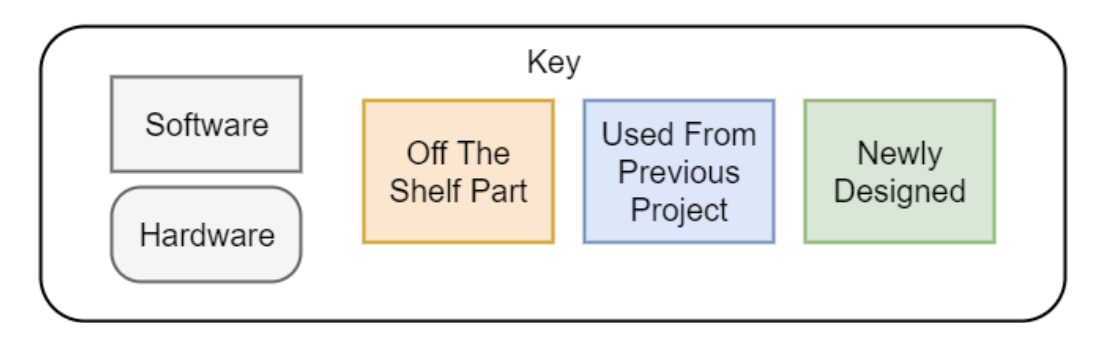 Implementation - Show
Audio stream: wav/mp3 or mic input
Musical Parameters: Spotify audio features, and filtered 6 features with maximum variability among genres
Light Set:
Controller : DmxPy API calls to control the lights compatible with USB DMX Pro
Light Modules: {fade, flash, blackout, setColor, hold, etc} functionality for different types of lights 
Strobe 
Par
Derby
Laser
Modularity allows us the ability to daisy-chain light sets together
Show
Audio Stream
Global Musical Parameters
Light Output
Light Set
Light Controller
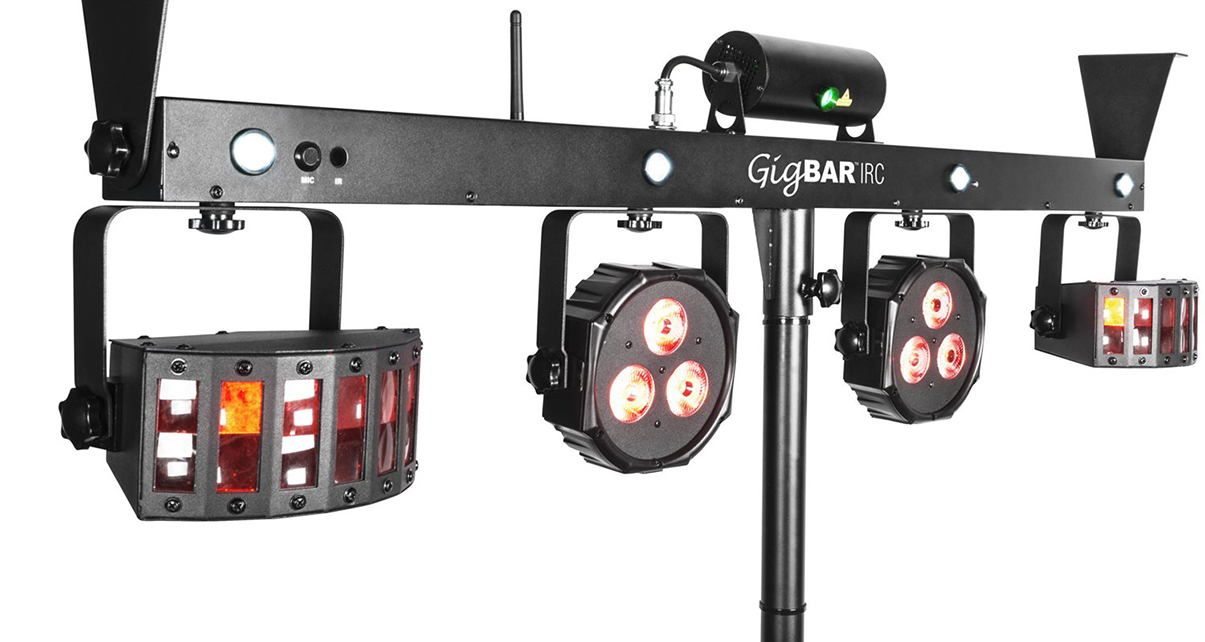 Par
Strobe
Laser
Derby
[Speaker Notes: controlling any USB-DMX device that is compatible with Enttec's USB DMX Pro
https://pypi.org/project/DmxPy/ 

Light Set (Daisy Chain) (Multiple groups of lights together) ->]
Implementation - Lighting Engine
Logic: Used to trigger function commands for lights
Use current state, features to filter function calls, parameters, and timings
Randomization of output to make lighting more interesting


Queue: Interface directly with Light Set and execute light function commands to maintain order

Implementation:
Keep an ordered queue of requests (FIFO)
Route request to specific light
Execute requests on multiple lights at once
Lighting Logic
Current state,    global params, audio features
Lighting calls to queue
Lighting Engine
Lighting Logic
Updated pin values in light set
Function calls
Execution Queue
Execution Queue
Signal Processing
Implementation - Signal Processing
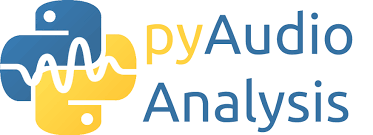 Sampling & windowing
Audio stream: .wav file/mp3 or select any other audio source
Sampling and windowing : Normalize, segmentation
Features extraction
Timbral Features (instrumentations, sound sources such as speech, environmental signals)
Rhythmic Features (main beat, strength of the track)
Pitch features (melody of the music)
Feature extraction
Compare and iterate
Normalize
Segment into chunks
Feature extraction
coefficient dataframe for each chunk
Audio input
[Speaker Notes: Zero crossing rate 
Normalize the audio to remove background noise, and frequencies
Segment the audio into separate windows, chunk and compare previous window to current window to evaluate current state
Timbral features are generally characterized by the properties related to instrumentations or sound sources such as music, speech, or environment signals. The features used to represent the timbral texture of a music track include zero crossing, spectral centroid, spectral flux, spectral rolloff, Mel-frequency cepstral coefficients (MFCC), Daubechies wavelet coefficients histograms (DWCH), and octave-based spectral contrast (OSC), etc.
Rhythmic features provide the main beat and its strength of a music track. Several beat-tracking algorithms have been proposed to estimate the main beat and the corresponding strength. Pitch features, mainly derived from the pitch histogram, describe the melody of the music
Amplitude: Root Mean Square (RMS) method. Min, max, mean, SD
Harmonics
Envelope: identify inflections in amplitude
Spectral content:  Distribution of energy across the frequency spectrum of a sound.
Phase/Timbre
BPM]
Implementation - Genre Classifier
Genre Classifier
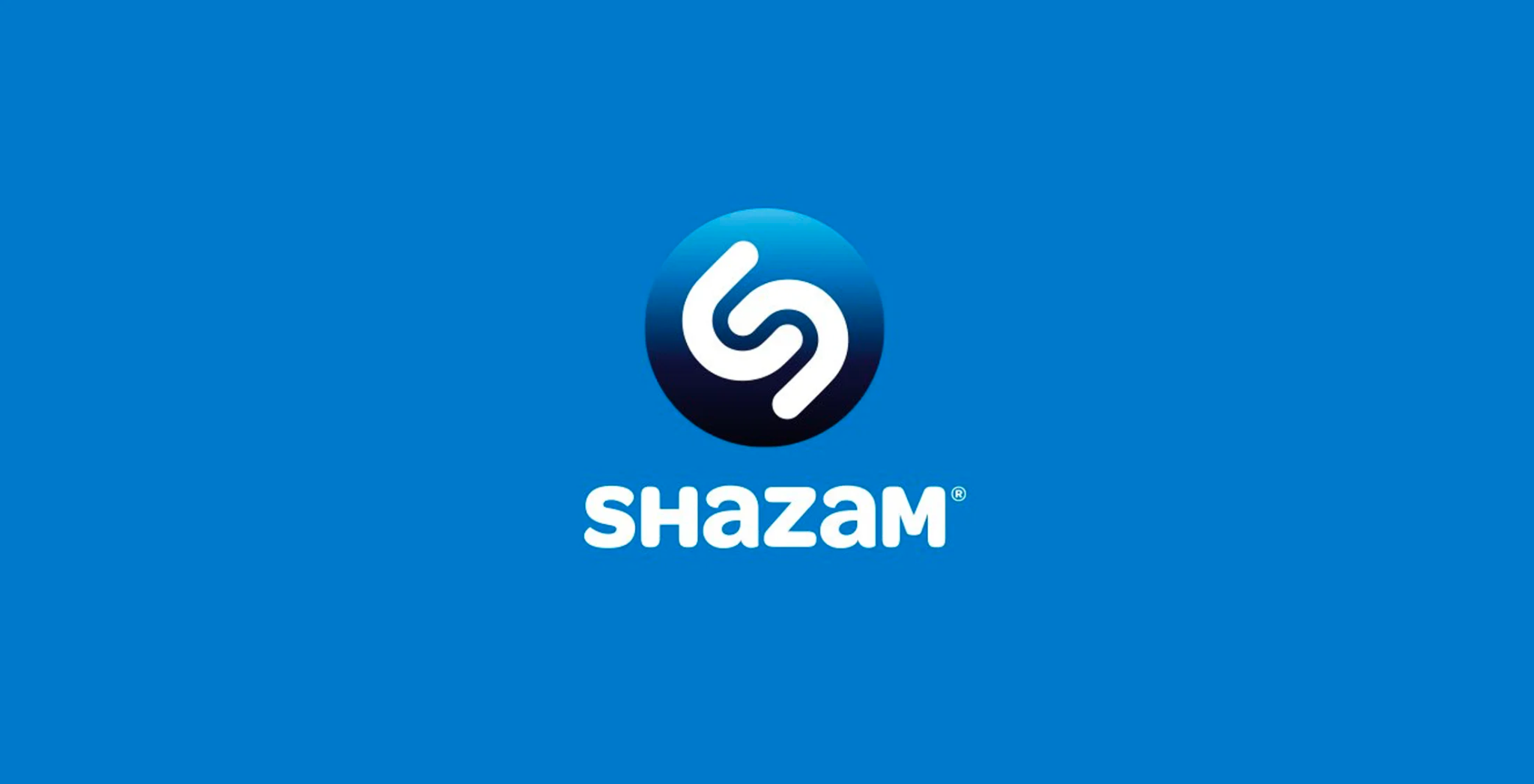 Pass song through Shazam’s song detection API 

Get song title and poll Spotify through API calls and extract features:




Send musical parameters to relevant engines for further processing and analysis
Shazam Recognition API
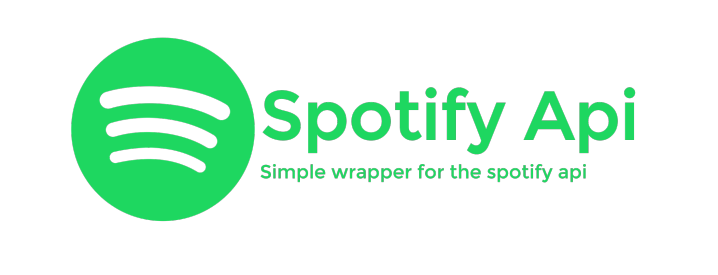 Spotify Features API
Danceability
Valence
Tempo
Loudness
Energy
Liveness
User Interface & Manual Overrides
UI & Manual Overrides
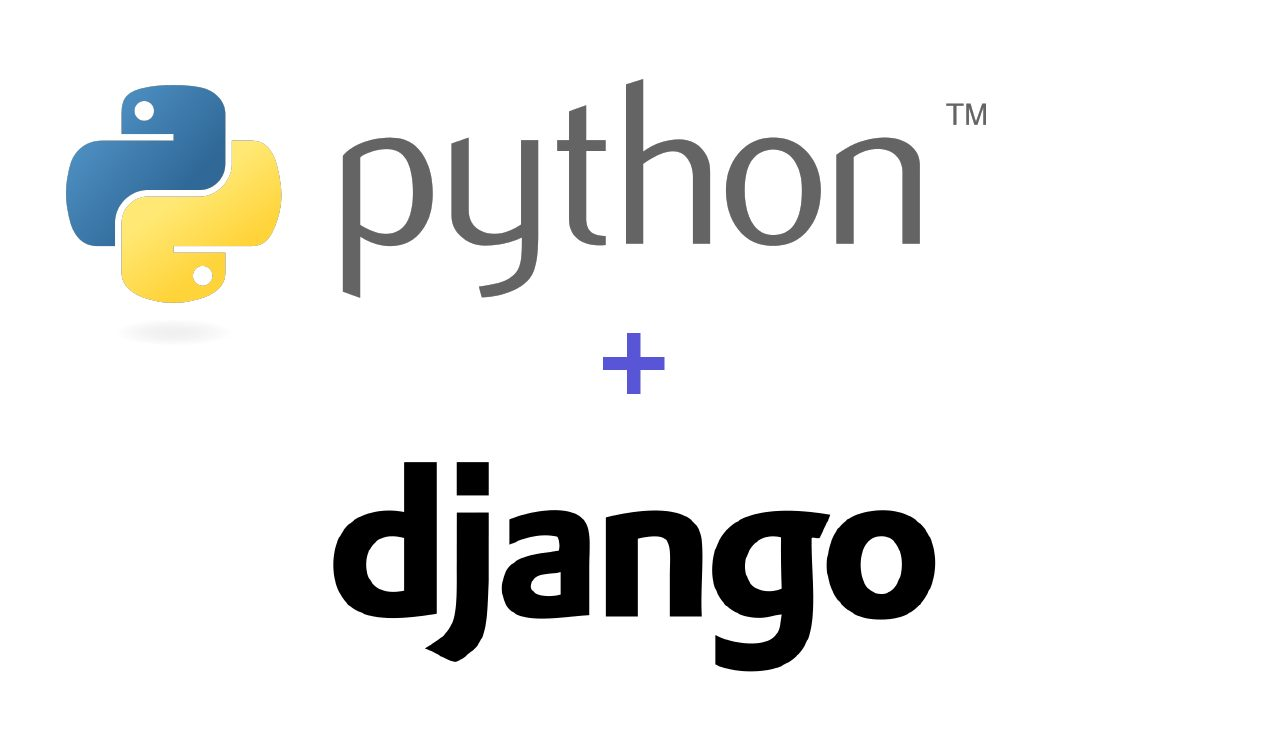 Django-based UI with 1 second AJAX calls
Audio Input from Local System or Microphone
Calls the Genre Classifier to output 6 meta-characteristics  
User modifications to change the feel of the lights
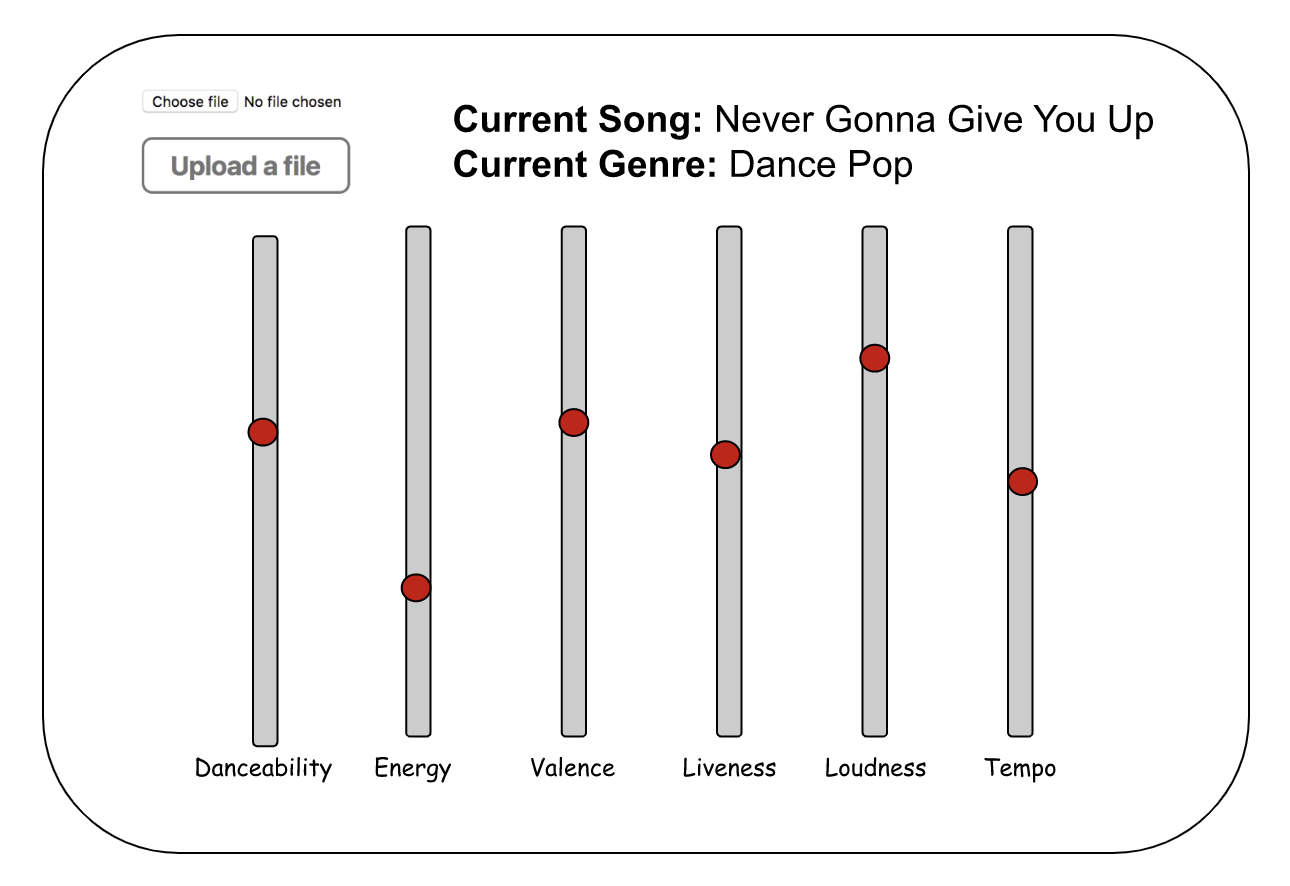 Current Tests & Proof of Concept
       Test : Simple Fade			    Test : Signal Decomposition
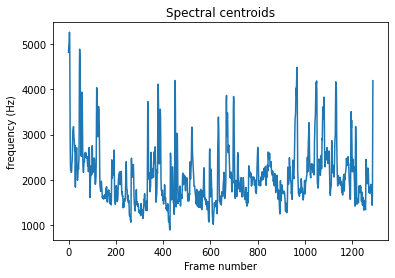 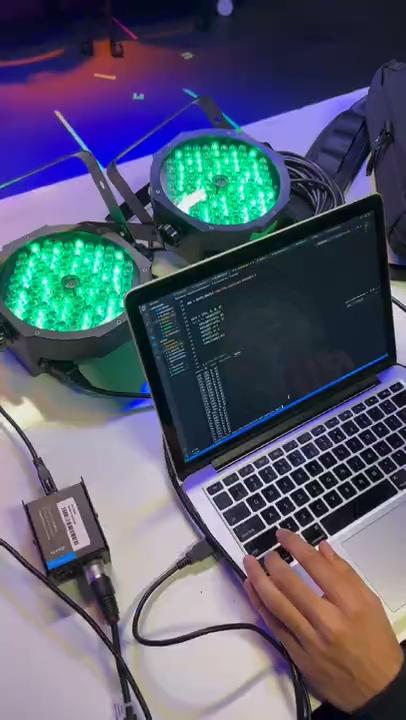 Testing and Verification
[Speaker Notes: Control groups : watching lights, no sounds (detecting if genre is switching up well), rate the entire experience overall, test with the performers themselves]
Scheduling
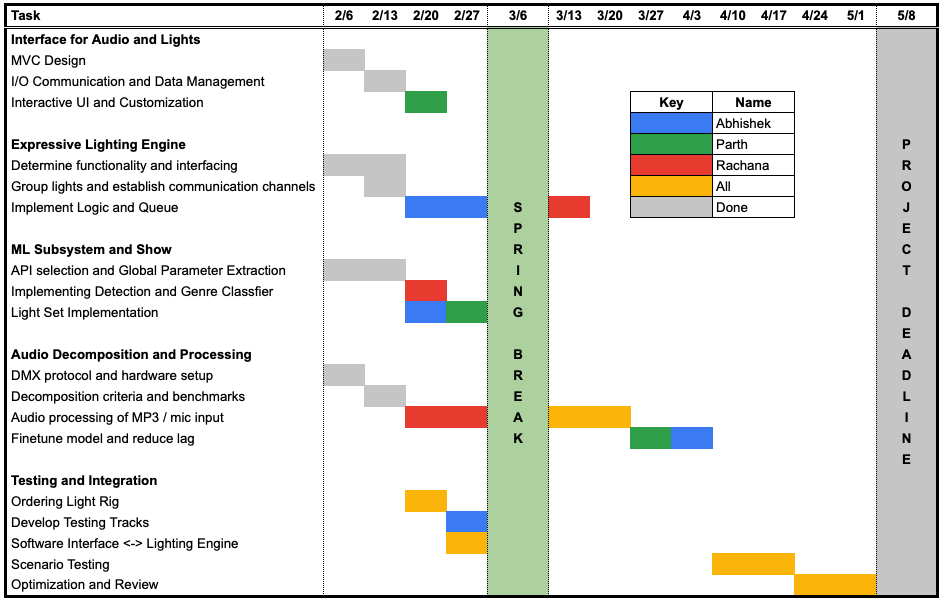 Conclusions
Subsystems for signal processing, lighting engine, and audio detection 
A system to control lights to match audio inputs in real time
A proof of concept to control multiple lights independently and in unison
[Speaker Notes: Updated architecture to better utilize OOP and integrate all subsystems
Finalized and tested communication protocol between software and lights]